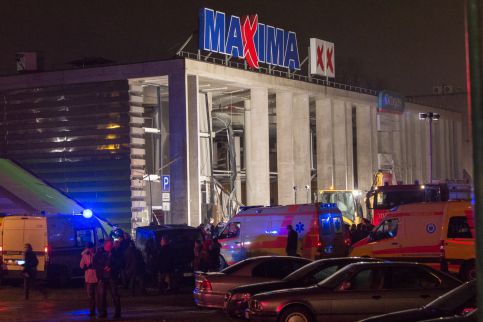 Тема: «Коррозия бетона и железобетона»
Научный  руководитель: Штрекер Лидия Евгеньевна, учитель химии и географии.
Автор работы: Калашник Юрий   
9 класс МБУ Тимирязевская ООШ
Проблема
 
В настоящее время происходит большое количество аварийных обрушений зданий и сооружений различных типов и видов как в промышленном, так и в гражданском секторе. Они несут за собой большие материальные потери, а иногда экологические и, как правило, человеческие жертвы  Железобетонные конструкции постоянно подвергаются воздействию внешней среды, в результате которого возникает коррозия материала
 
Цели
 
1. Изучить,  что такое железобетон.
2. Как происходит коррозия металла и бетона?
3. На примере крупных аварий зданий и гидросооружений рассмотреть их причины.
Задачи
1. Для достижения поставленных целей ознакомиться с соответствующей литературой.
2. Собрать материалы о Цимлянском водохранилище.
3. Провести эксперименты, доказывающие коррозию металла и бетона.
4.Подвести итоги.
Используемые методы
Эксперимент.
Наблюдение.
Сравнение.
Основные причины обрушений зданий и сооружений в россии. Графика Алексея СТЕФАНОВА.
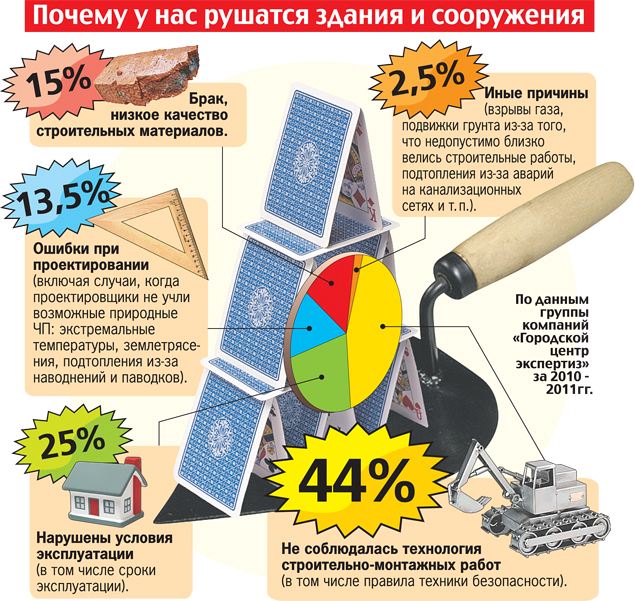 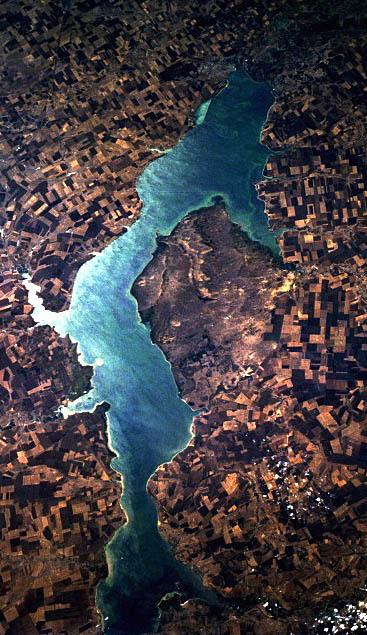 Цимлянский 
гидроузел.
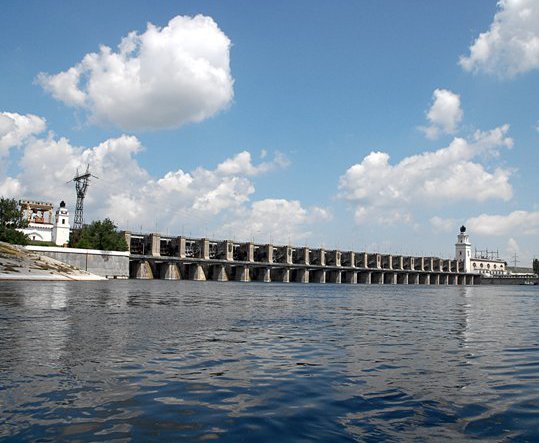 Информация о цимлянском гидроузле.
Необходимые материалы:
1. 18 пробирок.
2. Лабораторные весы.
3. Маркер для пометки баночек.
4. Дистиллированная вода.
5. Грунтовая вода (из скважины, глубина скважины 12 метров).
6. Раствор гидрооксида натрия pH=9.
7. Раствор соляной кислоты pH=5.
8. 3%  раствор хлорида натрия.
9. 3% раствор сульфата натрия.
10. 18 полосок бетона, размером 1х2х5 см. 

Проведения опыта:
1. Сделали 18 образцов бетона, для этого приготовили раствор из песка и цемента в отношении 3,5х1.
2. Образцы бетона положили в баночки со следующими веществами: Дистиллированная вода, грунтовая вода, гидрооксид натрия, хлорид водорода, хлорид натрия, сульфат натрия. Наборы трехкратные. Один набор поместили в тепло (температура +24-+25 градусов), другой набор в холод (температура от +8 до  -10 градусов), третий набор мы носили из тепла в холод неделя в тепле, неделя в холоде. Условия те же которые были у казаны ранее.
3. Еженедельно все наблюдения записывали в таблицу.
4. Опыт проводили в течении двух с пловиной месяцев.
Опыт № 1
Условия коррозии бетона.
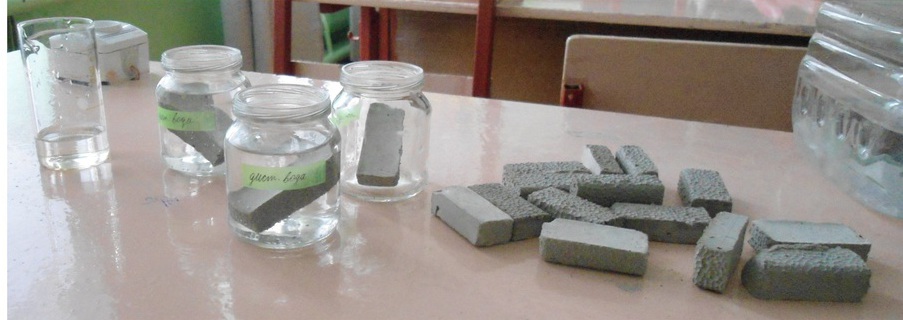 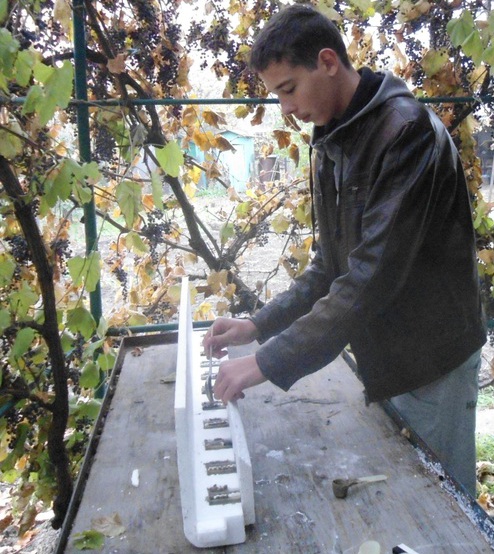 Опыт №1проводился с 29.10.13. по 14.01.14.
Опыт №2  проводился с 26.11.13. по 6.12.13.
Приготовили три набора
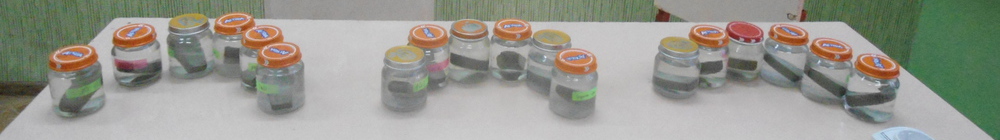 Поместили наборы в разные среды
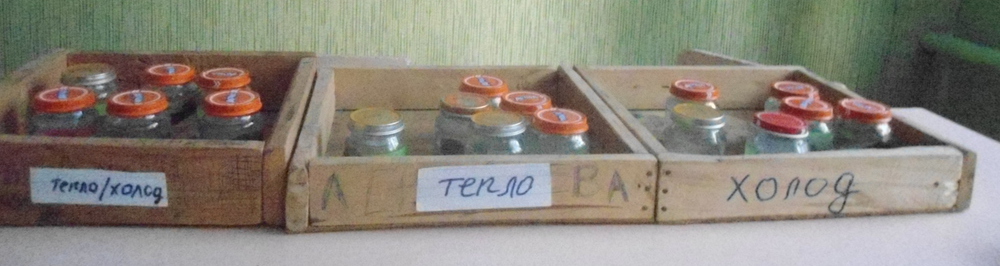 Таблица №1
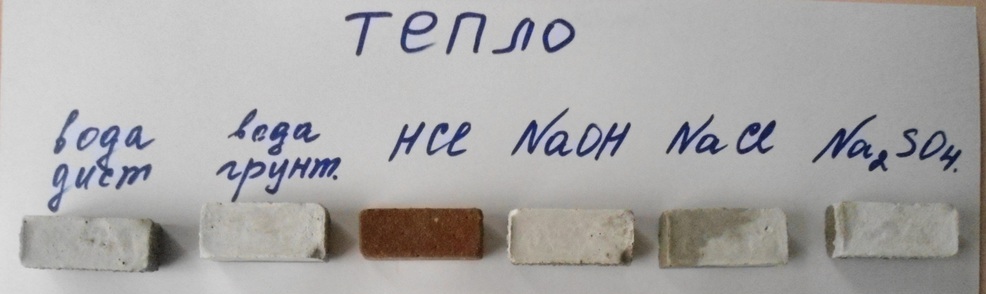 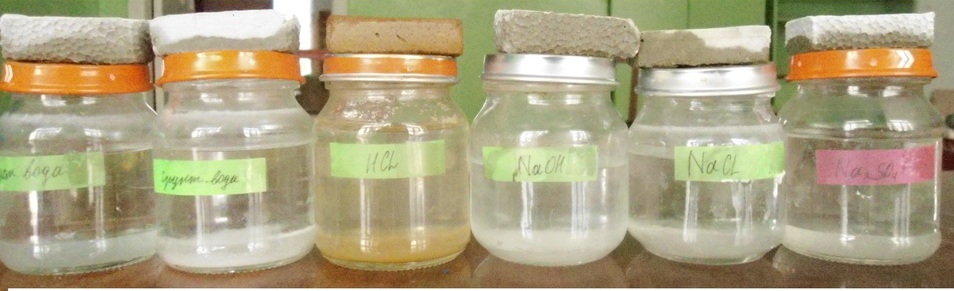 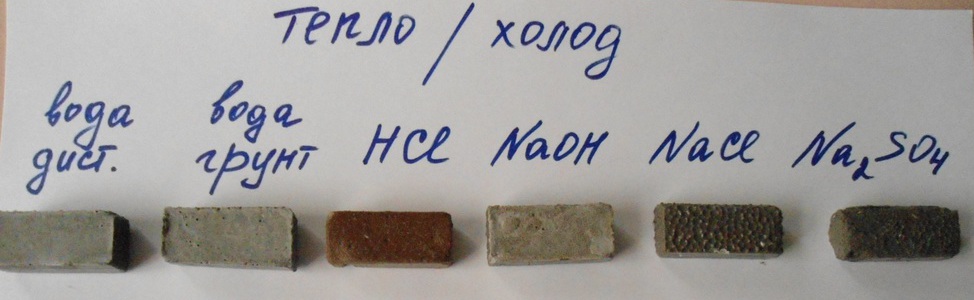 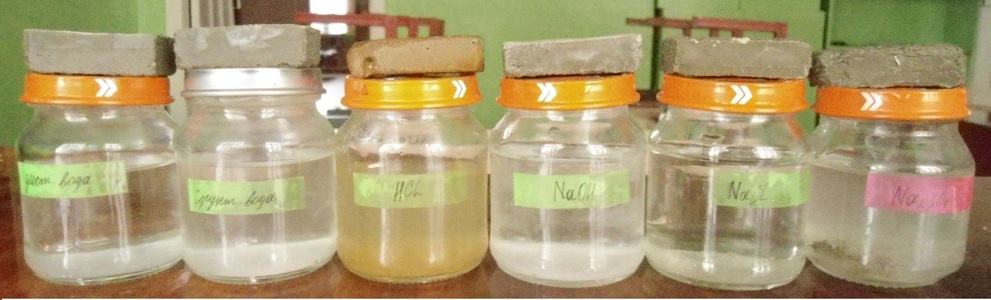 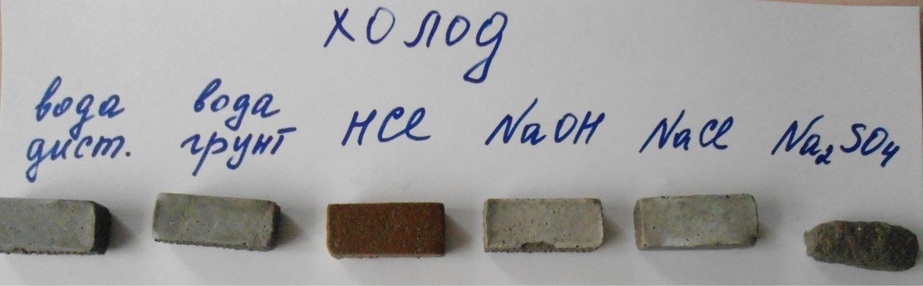 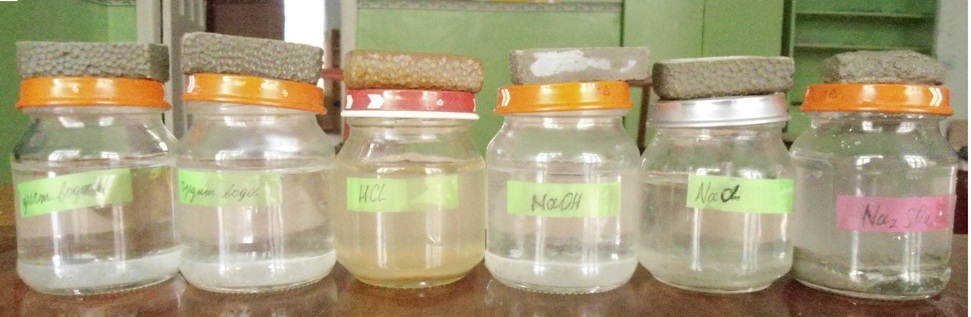 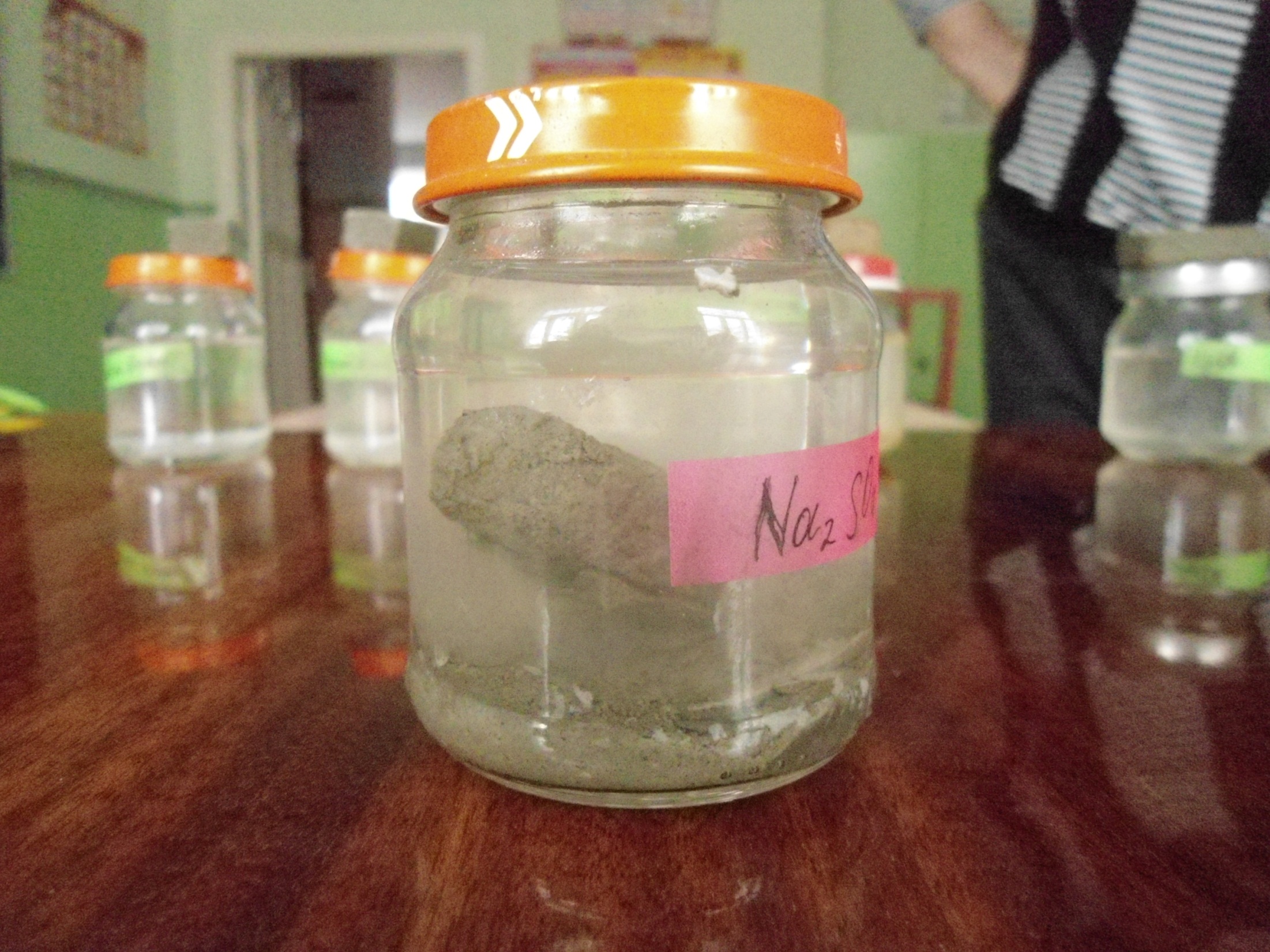 Необходимые материалы:
1. 1,2 метра стальной проволоки.
2. 12 стаканов, объемом 100 миллилитров.
3. Маркер.
4. Лабораторные весы.
5. Дистиллированная вода.
6. Грунтовая вода (из скважины на территории поселка, глубина).
7. Раствор гидрооксида натрия pH=9.
8. Раствор соляной кислоты pH=5.
9. 3% раствор хлорида натрия.
10. 3% раствор сульфата натрия. 

Проведение опыта:
1. Разрезать стальную проволоку на 12 кусочков длиной 10 сантиметров.
2. Маркером подписать стаканы со следующими веществами (дистиллированная вода, грунтовая вода, NaOH, HCL, NaCL, Na2SO4. Наборы двух кратные в стаканы поместили проволоку и налили названые растворы.
3 Один набор поместили в тепло (температура +24-+25 градусов).
4. Второй набор поместили в холод (температура от +8 до -10 градусов).
5. Опыт проводили в течении 10 дней. Наблюдения заносили в таблицу.
Опыт №2
Условия коррозии стали.
Тепло
Холод
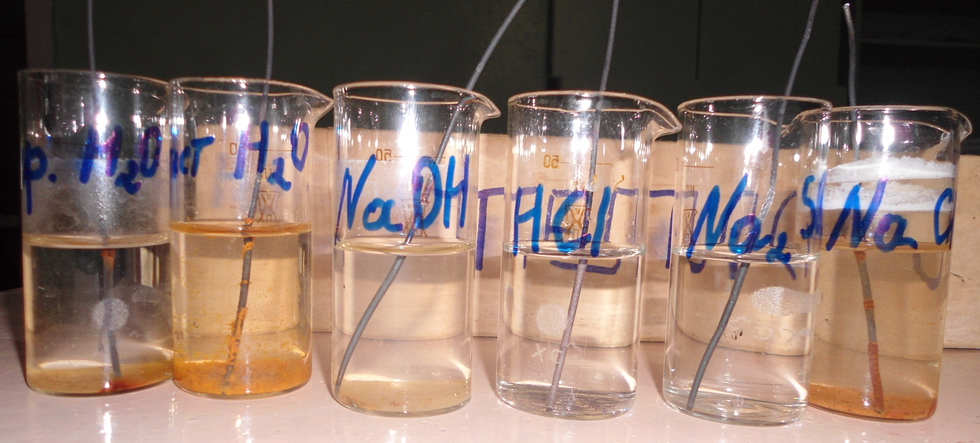 Тепло
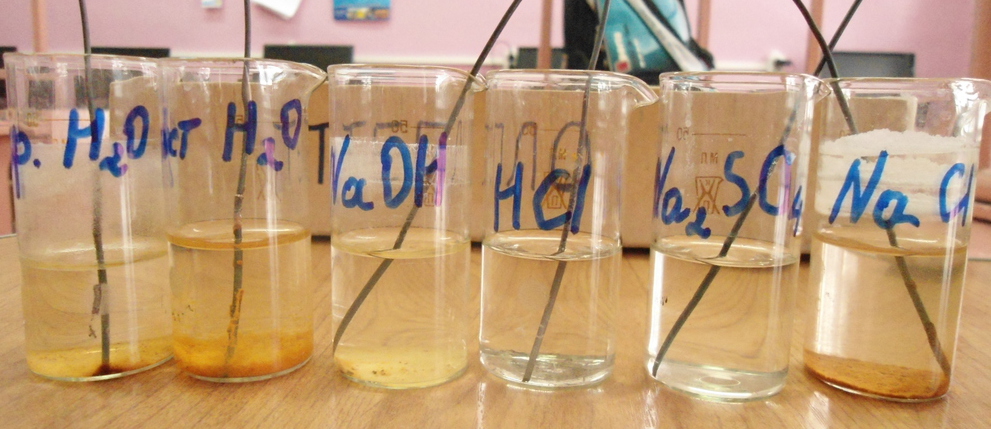 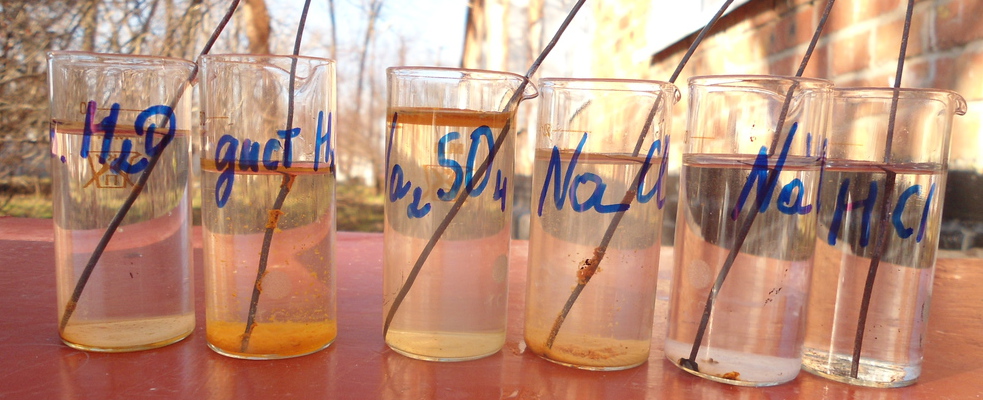 Холод
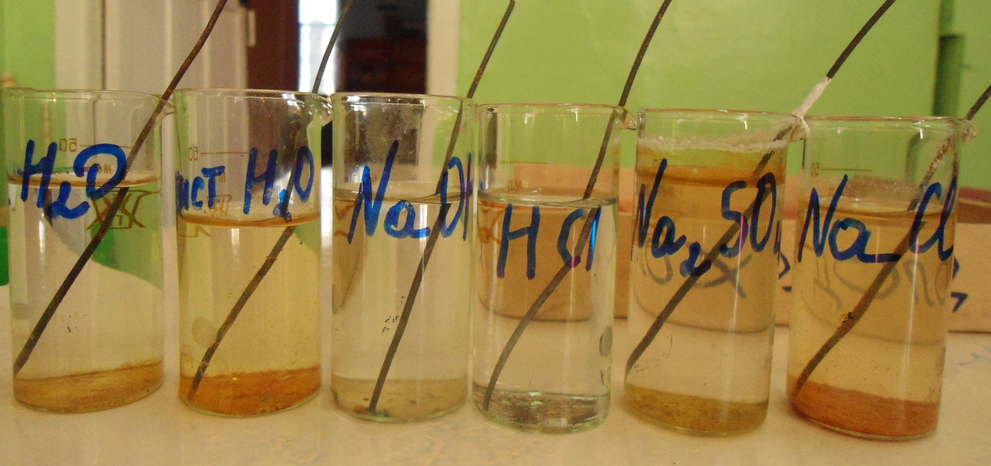 Выводы
1. Наибольшая коррозия бетона произошла в растворе сульфата натрия.                            Ca(OH)2 + Na2SO4 = CaSO4 + 2NaOH.     
3CaO x Al2O3 x 6H2O + CaSO4 + (25 – 26) H2O = 3CaO x Al2O3 x CaSO4 + (31-32) H2O. 
Объем кристаллов этого вещества (этрингита) в 2,8 раз больше исходных веществ. В холоде кристаллизация проходила быстрее.

2. Коррозия бетона в растворе соляной кислоты связана с разрушением гидрооксида кальция. Ca(OH)2 + 2HCL = CaCL2 + 2H2O.

3. Менее всего коррозия бетона произошла в дистиллированной воде. Но белый цвет образцов бетона говорит о выщелачивании извести из бетона (белая смерть).
 
4. Реакции характерные при коррозии железа. 
 2Fe + H2O + O2 = 2Fe(OH)2 - раствор белого цвета.  
 4Fe(OH)2 + 2H2O + O2 = 4Fe(OH)3 - цвет ржавчины.  
 2Fe + HCL = 2FeCl3 + 3H2^ - при электрохимической коррозии.   
 Fe2+ + 2OH- = Fe(OH)2.
Мой вывод, что во всех случаях происходит оба вида коррозии: химическая и электрохимическая. Более всего сталь коррозировала в дистиллированной воде, в растворе хлорида натрия, менее – в растворах гидрооксида натрия и сульфата натрия. В теплой среде коррозия происходит немного быстрее.
5. Железобетонные конструкции имеют свой срок использования. Я понимаю, что этот срок устанавливается наукой.

6. Из изученных мной материалов о Цимлянском  ГЭС я узнал,  что она была построена в 1952 году. Капитальный ремонт рекомендован через 50 лет. Она же существует 60 лет. И в некоторых статьях пишут о проблемах Цимлянского гидроузла.

7. В наше время после технических катастроф часто говорят о «человеческом факторе». И тут следует вспомнить о человеческой ответственности. На мой взгляд ответственность надо в себе вырабатывать. Об этом говорит мой флаер «Как стать ответственным».

8. Во время презентации моей работы в школе я раздал флаеры школьникам. Мои друзья заинтересовались.
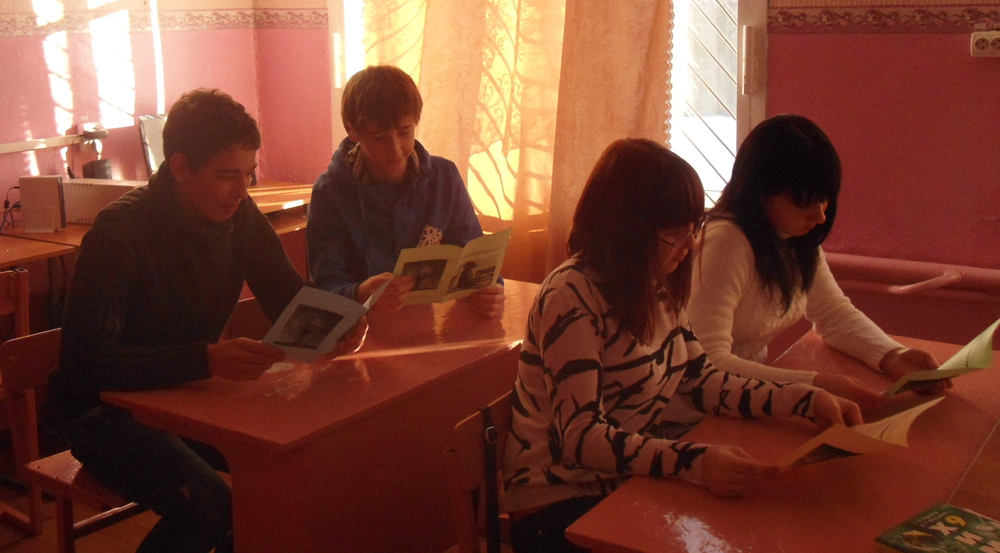 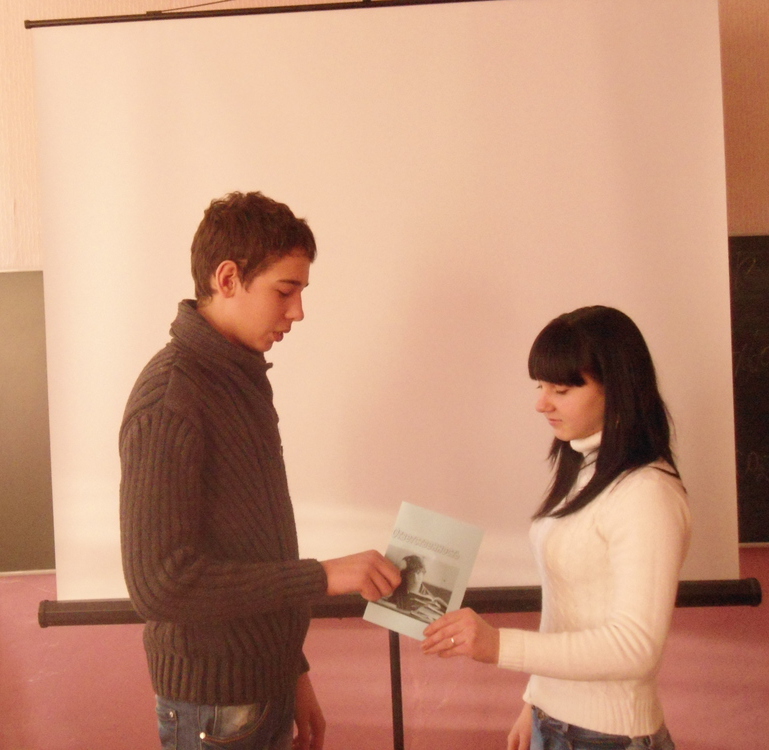 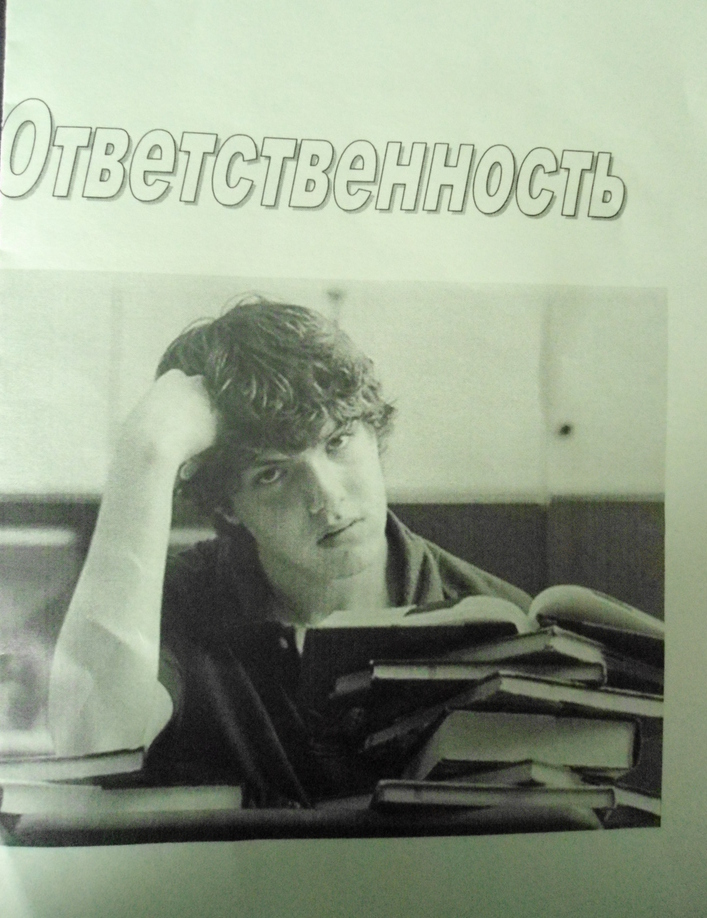 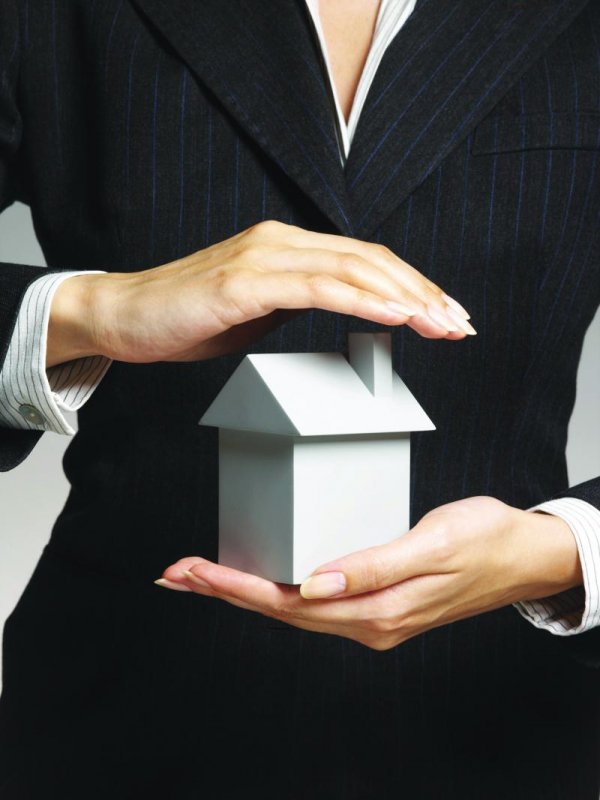 Человек! Ты отвечаешь за созданное и разрушенное!
Спасибо за внимание!
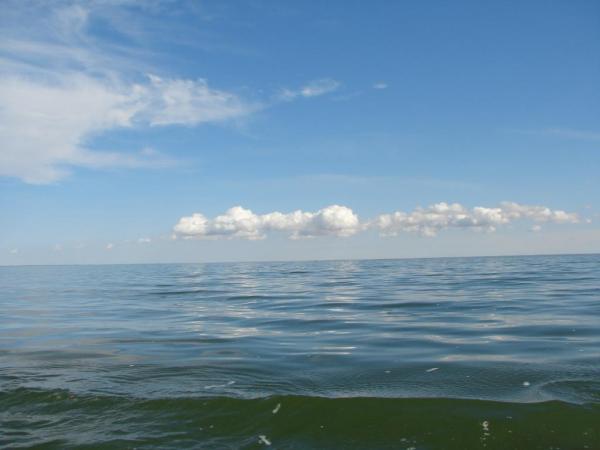 Рукотворное море –Цимла.